ЛОГОПЕДИЧЕСКИЙ ПРОЕКТТема:
Гласные-прекрасные
МБДОУ д/с № 8 «Снежинка»
Старшая комбинированная группа 


  


                         «СОЛНЫШКО»
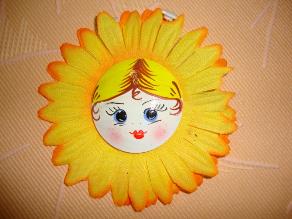 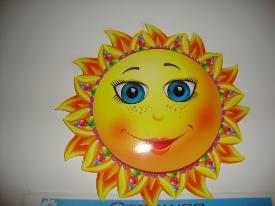 «СОЛНЫШКО»
Участники проекта
Воспитанники старшей группы компенсирующей направленности для детей с ТНР, их родители. 
        Учитель-логопед – Неводничик Н.И. 
        Воспитатели – Хильман Л.И., Рахимова Л.И.
Актуальность проекта
Дети с тяжелыми нарушениями речи часто путают понятия «Звук и буква», с трудом запоминают графические образы букв. А родители не в полной мере понимают речевые проблемы своих детей и в силу этого не оказывают им должного внимания. Именно это и явилось мотивом для создания и реали­зации проекта «Гласные — пре­красные».
Тип  проекта
информационно-творческий 
По составу участников: 
групповой 
По сроку реализации:
 краткосрочный (3 месяца)
Возраст детей:
5 – 6 лет
Проблема, на решение которой направлен проект: 
недоразвитие фонематической стороны речи у детей
Сроки реализации проекта
-15 сентября – 15 декабря 2016 года
Цель проекта
Развивать устойчивый познавательный интерес.
Создать условия для расширения представлений о гласных звуках и буквах.
Привлечь родителей к более тесному сотрудничеству в логокоррекционной работе.
Задачи  проекта
Закрепить знания детей о гласных звуках, их артикуляции и звучании
Закрепить образы гласных букв
Проводить работу по формированию и дифференциации понятий «звук-буква»
Развивать фонематическое восприятие и творческое во­ображение на материале глас­ных звуков
Развивать мелкую моторику пальцев рук 
Развивать коммуникативные способности детей, формировать эмоциональный контакт педагогов и родителей с детьми через совместную деятельность
Развивать познавательные и творческие способности детей
Этапы реализации проекта
Подготовительный
Основной                 
Заключительный
1 этап Подготовительный
2 этап Основной
Проведение дидактических игр
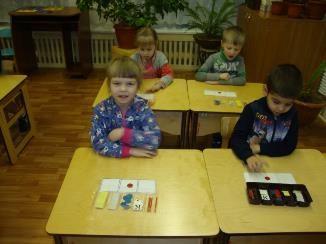 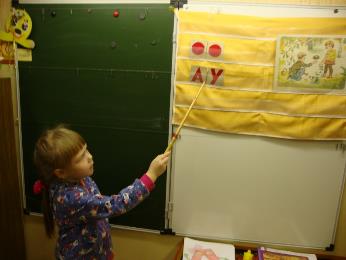 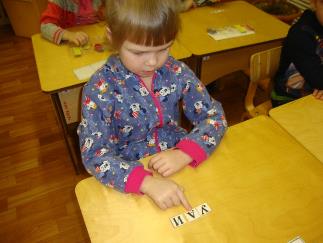 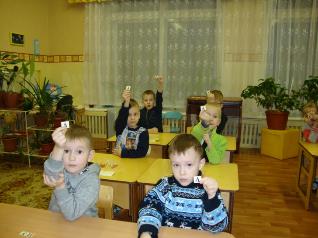 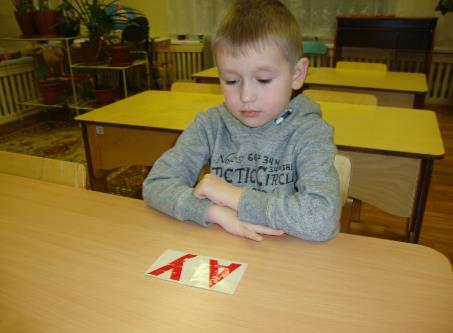 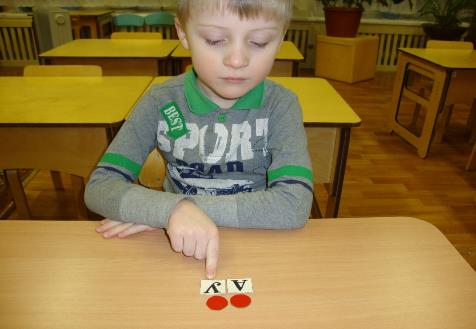 Альбом «Мои буквы»
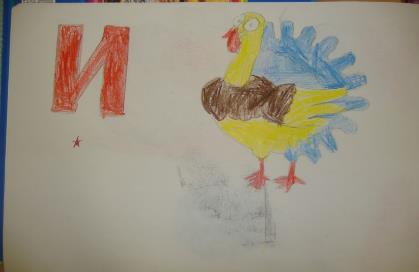 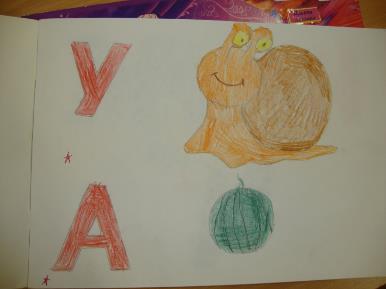 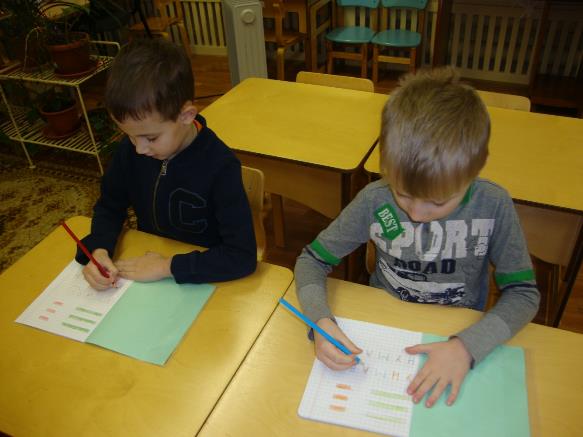 Гласные-прекрасные
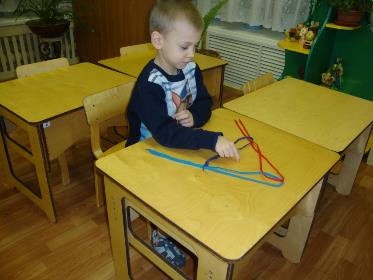 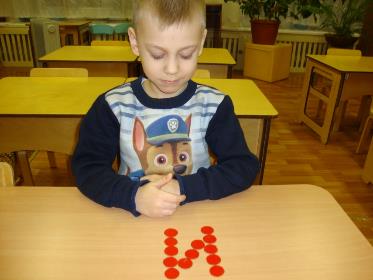 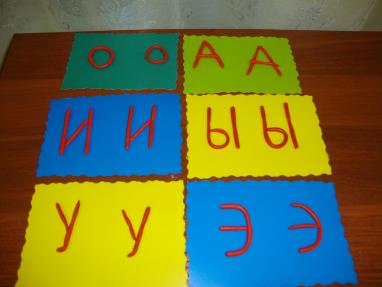 3 этап Заключительный
Рукотворная книга
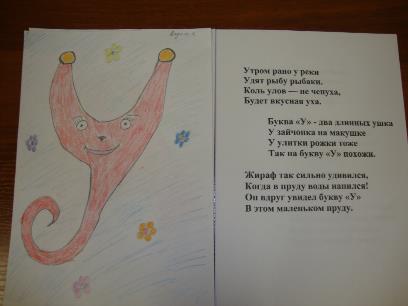 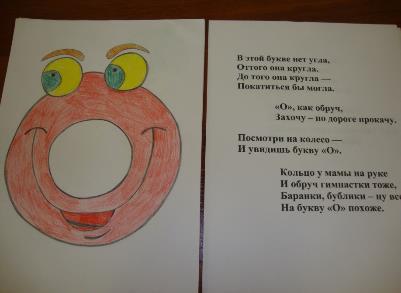 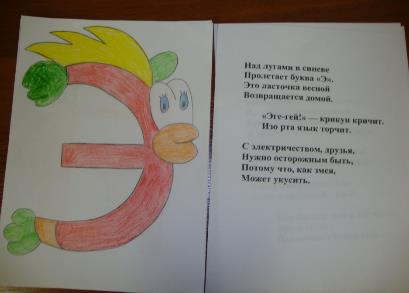 Выставка букв
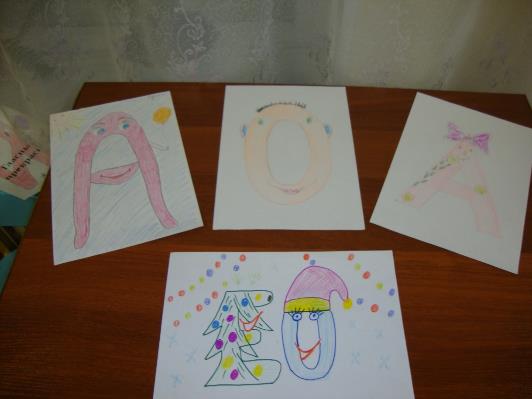 Литература
Литература
Алтухова Н. Г. Звуковая мозаика –СПБ: Детство-Пресс, 2000
Бондаренко В. И. Дидактические игры в детском саду, М: Просвещение, 1991
Васильева  С. А., Соколова Н. В. Логопедические игры для дошкольников-М: Школа-Пресс, 1999
Выгодская И.Г. Берковская Н. В., Звукоград, Буквоград, Златоустия М: Линка-Пресс, 1999
Спецкурс: «Обучение дошкольников грамоте»/ Журова Л.Е., Варенцова Н. С. и др. Под редакцией Дуровой Н. В. –М: А.П.О., 1994
Швайко Г. С. Игры и игровые упражнения для развития речи: Книга для воспитателей детского сада: Из опыта работы. Под редакцией Гербовой В. В-2-е издание испр.- М: Просвещение, 1998
Александрова Т.В. Живые звуки, или Фонетика для дошкольников. - СПб.; «Детство- Пресс», 2005
Быкова И. А. Обучение детей грамоте в игровой форме: Методическое пособие. – СПб.: «ДЕТСТВО-ПРЕСС», 2005.
Нищева Н. Играйка-грамотейка. — СПб., ДЕТСТВО-ПРЕСС, 2003.
Филичева Т., Чиркина Г. Устранение общего недоразвития речи у детей дошкольного возраста. — М., 2004.